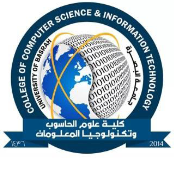 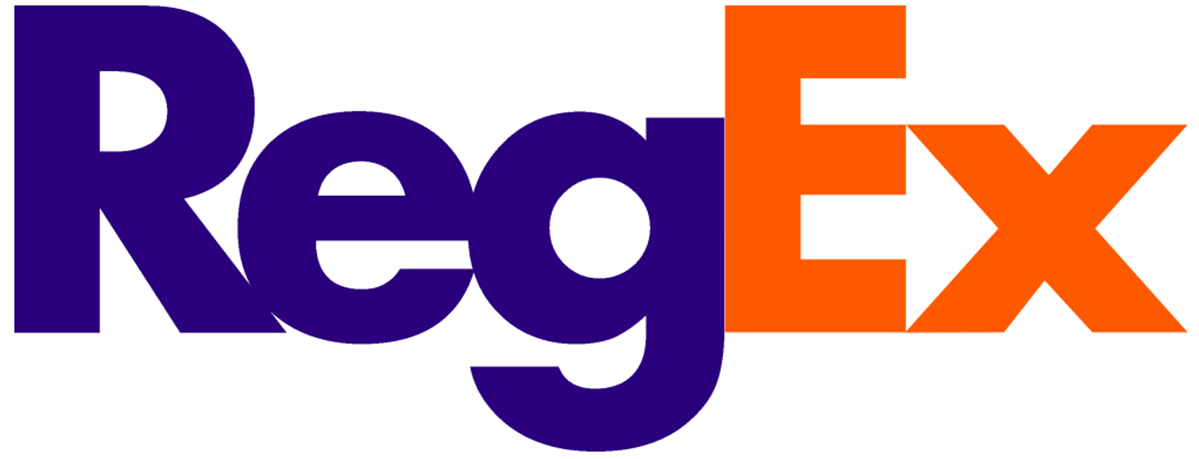 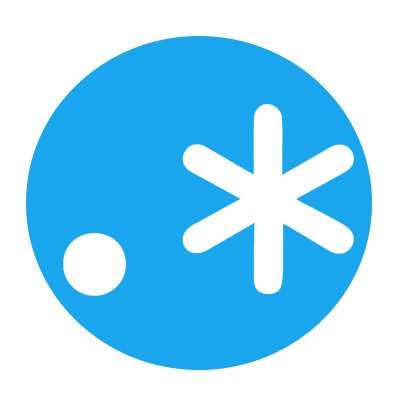 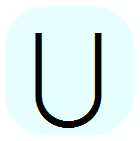 2nd  Semester  2018-2019
Dr. Abdulhussein M. Abdullah
Lec #6
Regular Language
A language L  * is called a regular language if there exists a finite-state automaton, M,  such that L = L(M).
Regular Expression
It is an algebraic formula to represent regular language.

A third way to view regular languages.

A language generator model instead of language acceptor (FA).
Standard Representations of Regular Languages
Regular Languages
DFAs
Regular
Expressions
NFAs
Expressions


•In arithmetic:
1. expressions are constructed from numbers and variables using arithmetic operations and parentheses;
2. expressions represent computations with numbers;
3. results of expressions evaluation are numbers.
 • In automata theory:
1. regular expressions are constructed from regular languages using regular operations and parentheses;
2. regular expressions represent computations with regular languages;
3. result of regular expressions evaluation are regular languages.
RegExp
The smallest class of strings over   {(, ), *, , , } that includes:

a for some a in the alphabet , standing for the language {a}
ε, standing for the language {ε}
Ø, standing for the empty language
R1+R2 where R1 and R2 are regular expressions, and + signifies union  (sometimes | is used)
R1R2 where R1 and R2 are regular expressions and this signifies concatenation
R* where R is a regular expression and signifies closure
(R) where R is a regular expression, then a parenthesized R is also a regular expression
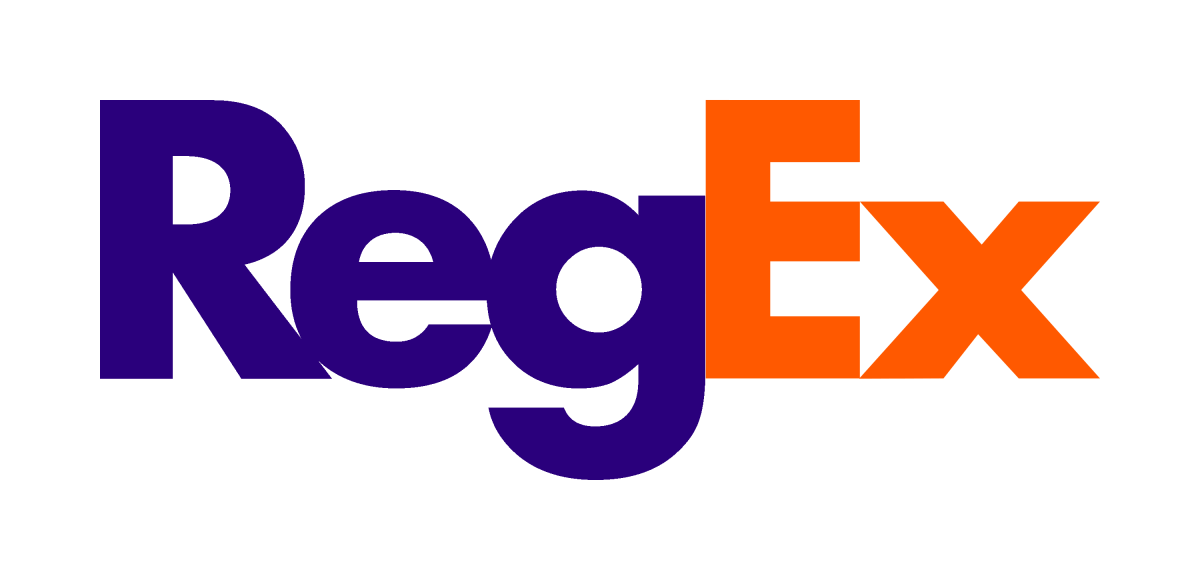 R1*
a
a ∈ 
R1  R2
ε 
Empty string
R1R2
Ø
No Strings
What RegExps Do
• Regular expressions (which are strings) represent languages
(which are sets of strings), via the function L:
(1) L(a) = {a}
(2) L(ε) = {ε}
(3) L(Ø) = Ø
(4) L((R1R2)) = L(R1) L(R2)
(5) L((R1R2)) = L(R1)  L(R2)
(6) L((R1*)) = L(R1)*
• Example:
L(((a*) (b*))) = {a}*{b}*
• L(·) is called the semantics of the expression.
Examples of regular expressions
Note: We  drop parentheses when not required. 
Example: (a  b) is written a  b 
Let  = {a,b}
The following are regular expressions: 
, a, b
*, a*, b*, ab, a  b
(a  b)*, a*b*, (ab)*
(a  b)*ab, … etc.
Lecture 5
UofH - COSC 3340 - Dr. Verma
9
Languages of Regular Expressions
L(R)  :   language of regular expression R


Example
        R = (a + b . C)*, then the language of R is
Example
Regular expression:
Example
Regular expression   R = (a + b)* (a + bb)
L( R) = L( (a + b)* (a + bb) )
         = L( (a + b)* ) L( (a + bb)* )
         = ( L(a + b) )* ( L(a + bb) )*
         = (L(a)  L(b) )*  ( L(a)  L(bb) )*
         = ({a}  {b})* ({a}  {bb})*
        ={a, b, ab, ba, aba,…} {a, bb, abb, bba,…}  
         = {a, b, bb, aa, ba, abb,…}
Equivalent Regular Expressions
Definition:
            Regular expressions  R1  and R2  are equivalent if

L(R1) =  L(R2 )
Regular expressions versus FA's
Regular expressions generate exactly the class of regular languages.
Theorem: 
(a) For every regular expression there is an equivalent NFA
(b) For every DFA there is an equivalent regular expression. 
Proof of (a):
For , the NFA is: 

For a, the NFA is: 

For ε , the NFA is:
a
ε
ε
ε
ε
ε
ε
ε
For composite regular expressions: use closure under ,  and *
(R1  R2), where R1 and R2 are reg. expressions.



(R1  R2), where R1 and R2 are reg. expressions.



(R1*), where R1 is a regular expression.
Example: NFA for (a U b)*b
a
b
a
b
a
b
ε
ε
a   b
ε
ε
ε
ε
(a   b)*
ε
ε
ε
ε
ε
b
a
b
a
b
ε
(a   b)*b
ε
ε
ε
ε
ε
ε
ε
ε
ε
Proof of (b)                     Convert DFA into Regular Expression
Procedure
• Because L is regular, there is a DFA ML that recognizes L;
• ML will be converted into a regular expression RL that specifies L.
 
Note: This procedure is broken in two parts:
1. Convert a DFA into a generalized nondeterministic finite automaton; GNFA
2. Convert GNFA into a regular expression.
.
GNFA (Generalized NFA)
       A GNFA is an NFA wherein the transition arrows may have any regular expressions as labels, instead only members of the alphabet or ε.


Need special GNFA that satisfies: 
(1) start state has no incoming transition 
(2) only one final state
(3) final state has no outgoing transition.
Idea: 

Convert DFA  special GNFA.  
  
Eliminate all states, except start and final state, one state at a time.

Output the label on the single transition left at the end.
Converting a DFA to an GNFA
A DFA can be converted to an equivalent GNFA by 

Adding a new start state with an ε transition to the old start state.

Adding a new accepting state and adding ε transitions from all old accepting states to the new one.

Defining the transition function δ' for the GNFA in terms of the transition function δ for the DFA byδ'(qi, qj) = a if and only if δ(qi, a) = qj
Example
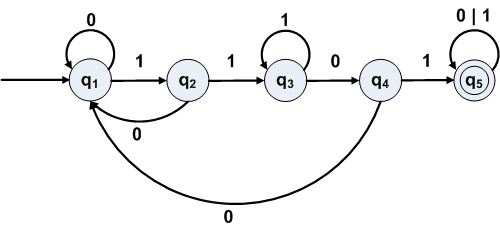 Steps 1 and 2 require adding a new start state and a new accepting state.

Step 3 require no changes in the diagram except labeling the transitions out of the new start state and into the new accepting state.
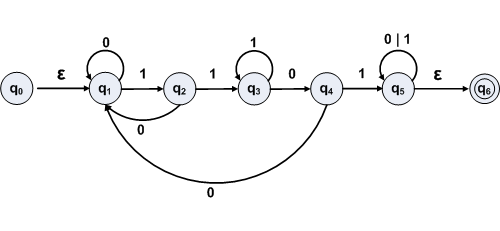 Eliminating a state in an GNFA
Any state except the start state and the accept state of a GNFA can be eliminated to obtain a new equivalent GNFA with one fewer states.

For example, to eliminate state q1 in
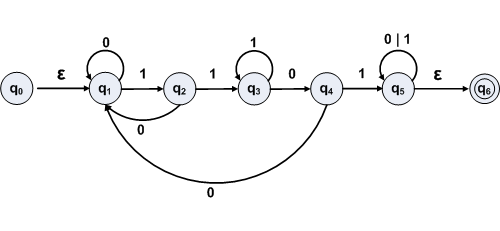 replace each existing path q to q1 to q' by a path from q to q’.

2.Label the new path with a regular expression that describes the strings that would cause a transition from state q to q1 to q’.

There are 3 arrows coming into state q1 from other states: q0, q2, and q4.
If state q1 is removed, paths must be replaced by new transitions:

q0 to q2
q2 to q2
q4 to q2
Original DFA (converted to a GNFA):
            
After eliminating state q1:
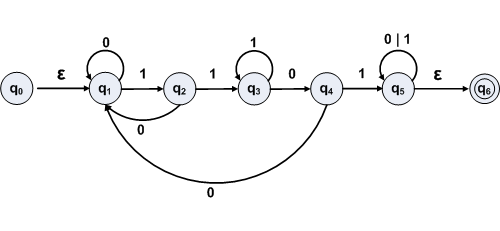 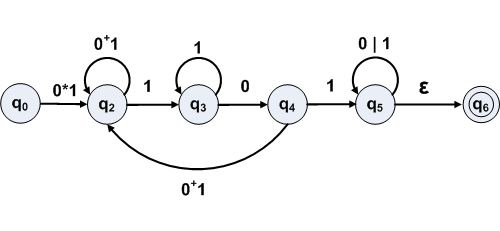 After eliminating state q2:
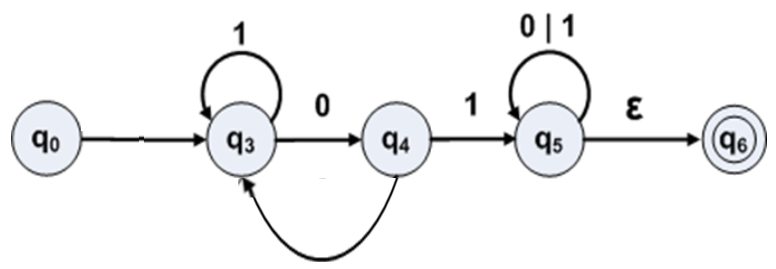 0*1(0+1)*1
After eliminating state q3:
(0+1)+
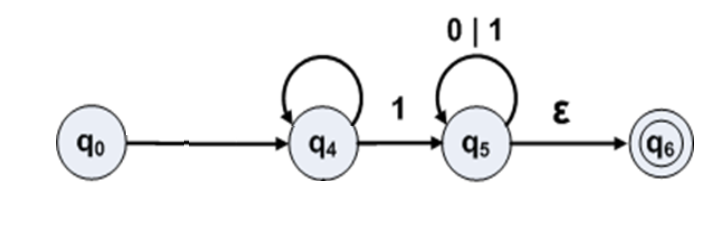 (0+1)+ 1+0
0*1(0+1)*1+0
After eliminating state q4:
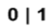 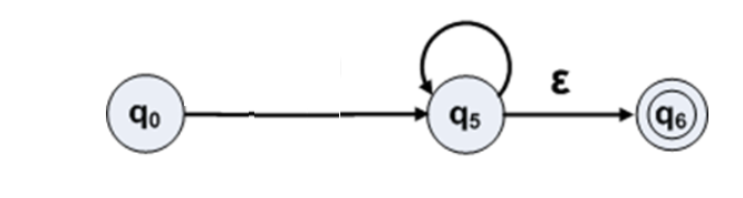 0*1(0+1)*1+0((0+1)+ 1+0)*1
After eliminating state q5:
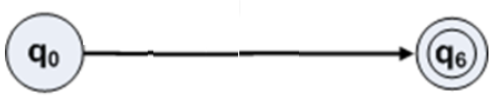 0*1(0+1)*1+0((0+1)+ 1+0)*1(0|1)*
Hence
R = 0*1(0+1)*1+0((0+1)+ 1+0)*1(0|1)*
Identities of Regular Expression:-
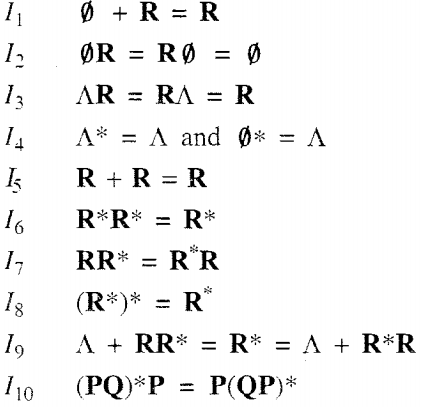 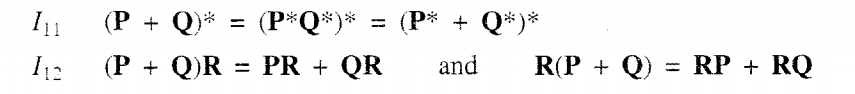 Arden's Theorem
Let’s assume that P and Q be two regular expressions.
Incase if P does not include a ϵ, then
     R = Q + RP has a unique solution that is
     R = QP*
Proof
R = Q + (Q + RP)P           
             [After putting the value R = Q + RP]
 R = Q + QP + RPP           
If you include the value of R recursively repetitively then you will get the following equation −
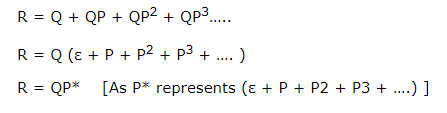 Assumptions for Applying Arden’s Theorem
The transition diagram must not have ϵ transitions
It must have only one initial state
Method
Step 1 – Now create equations in the below mentioned form for all the states of the DFA having n states with initial state q1.







   Rij represents the set of labels of edges from qi to qj, if no such edge exists, then Rij = ∅
Step 2 − Solve these equations to get the equation for the final state in terms of Rij
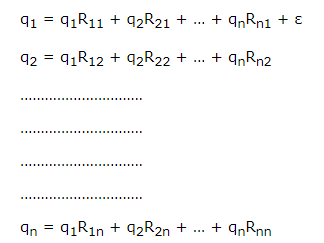 Problem

Construct a regular expression related to the automata given below.
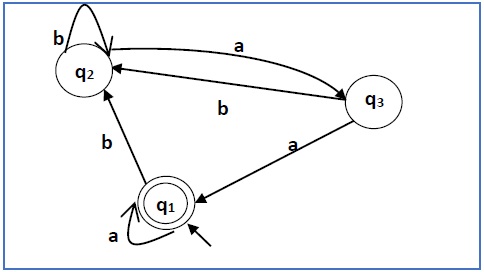 Solution
Here the initial state is q2 and the final state is q2.
The equations for the three states q1, q2, and q3 are as follows −
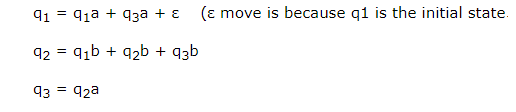 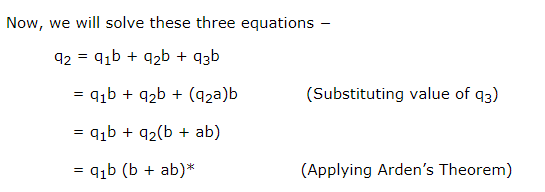 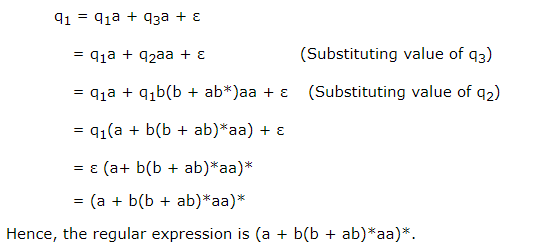 Problem 2

construct a regular expression related to the automata given below −
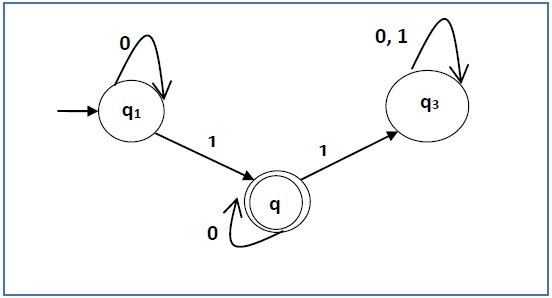 Solution
Here the initial state is q1 and the final state is q2

Let’s write the below equations −
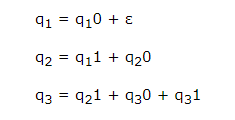 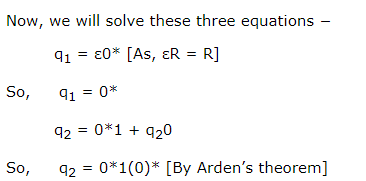 Hence, the regular expression is  0*10*